Zephaniahsettled on their  lees
October 5, 2022
San Angelo, TX
Zephaniah 1:10-12
“And there shall be on that day,” says the Lord,“The sound of a mournful cry from the Fish Gate,A wailing from the Second Quarter,And a loud crashing from the hills.11 Wail, you inhabitants of Maktesh!For all the merchant people are cut down;All those who handle money are cut off.
Jerusalem
All of these names are specific references to the city of Jerusalem.

Fish Gate
Second Quarter
Maktesh
Luke 19:41
Now as He drew near [to Jerusalem], He saw the city and wept over it, 42 saying, “If you had known, even you, especially in this your day, the things that make for your peace! But now they are hidden from your eyes.
Jerusalem was the city of God, and its impending destruction was very personal to both Zephaniah and Jesus.
Zephaniah 1:10-12
12 “And it shall come to pass at that timeThat I will search Jerusalem with lamps,And punish the menWho are settled[i] in complacency,Who say in their heart,‘The Lord will not do good,Nor will He do evil.’
Lit. on their lees; like the dregs of wine
IDIOM:  Settled on their Lees
From UsingEnglish.com:
This is an old biblical idiom but still used. It refers to the lees (dregs, sediments) of wine or other liquids that settle in the bottom of the containing vessel if it is not disturbed. Hence, the idiom refers to someone or something that is at ease, not disturbed, or worried. Sometimes this also has reference to a false assurance.
Thanks, Columbo
Jeremiah 48:11
“Moab has been at ease from his youth;He has settled on his dregs,And has not been emptied from vessel to vessel,Nor has he gone into captivity.Therefore his taste remained in him,And his scent has not changed.
Jeremiah 48:12
“Therefore behold, the days are coming,” says the Lord,“That I shall send him [f]wine-workersWho will tip him overAnd empty his vesselsAnd break the bottles.
Lit. tippers of wine bottles
Decanter
Vessel to hold a liquid
A decanter is a vessel that is used to hold the decantation of a liquid which may contain sediment.
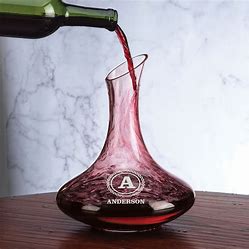 Psalm 75:8
For in the hand of the Lord there is a cup,And the wine is red;It is fully mixed, and He pours it out;Surely its dregs shall all the wicked of the earthDrain and drink down.
So what is the meaning of being “settled on the lees”?
Complacency and False Assurance
The emphasis of Zephaniah is that the children of God had become complacent in their relationship with God.  They had “settled” and were no longer moving forward.
Amos 6:1
Woe to you who are at ease in Zion,And trust in Mount Samaria,Notable persons in the chief nation,To whom the house of Israel comes!
Ezekiel 8:12
Then He said to me, “Son of man, have you seen what the elders of the house of Israel do in the dark, every man in the room of his idols? For they say, ‘The Lord does not see us, the Lord has forsaken the land.’
Psalm 55:19
God will hear, and afflict them,Even He who abides from of old. SelahBecause they do not change,Therefore they do not fear God.
Revelation 3:14-16
“And to the angel of the church of the Laodiceans write,
‘These things says the Amen, the Faithful and True Witness, the Beginning of the creation of God: 15 “I know your works, that you are neither cold nor hot. I could wish you were cold or hot. 16 So then, because you are lukewarm, and neither cold nor hot, I will vomit you out of My mouth.
The Conclusion
(Zephaniah 1:12-13)
Who are settled in complacency,Who say in their heart,‘The Lord will not do good,Nor will He do evil.’13 Therefore their goods shall become booty,And their houses a desolation;They shall build houses, but not inhabit them;They shall plant vineyards, but not drink their wine.”
Don’t Become Complacent!!
(1 Peter 5:8)Be sober, be vigilant; because your adversary the devil walks about like a roaring lion, seeking whom he may devour.